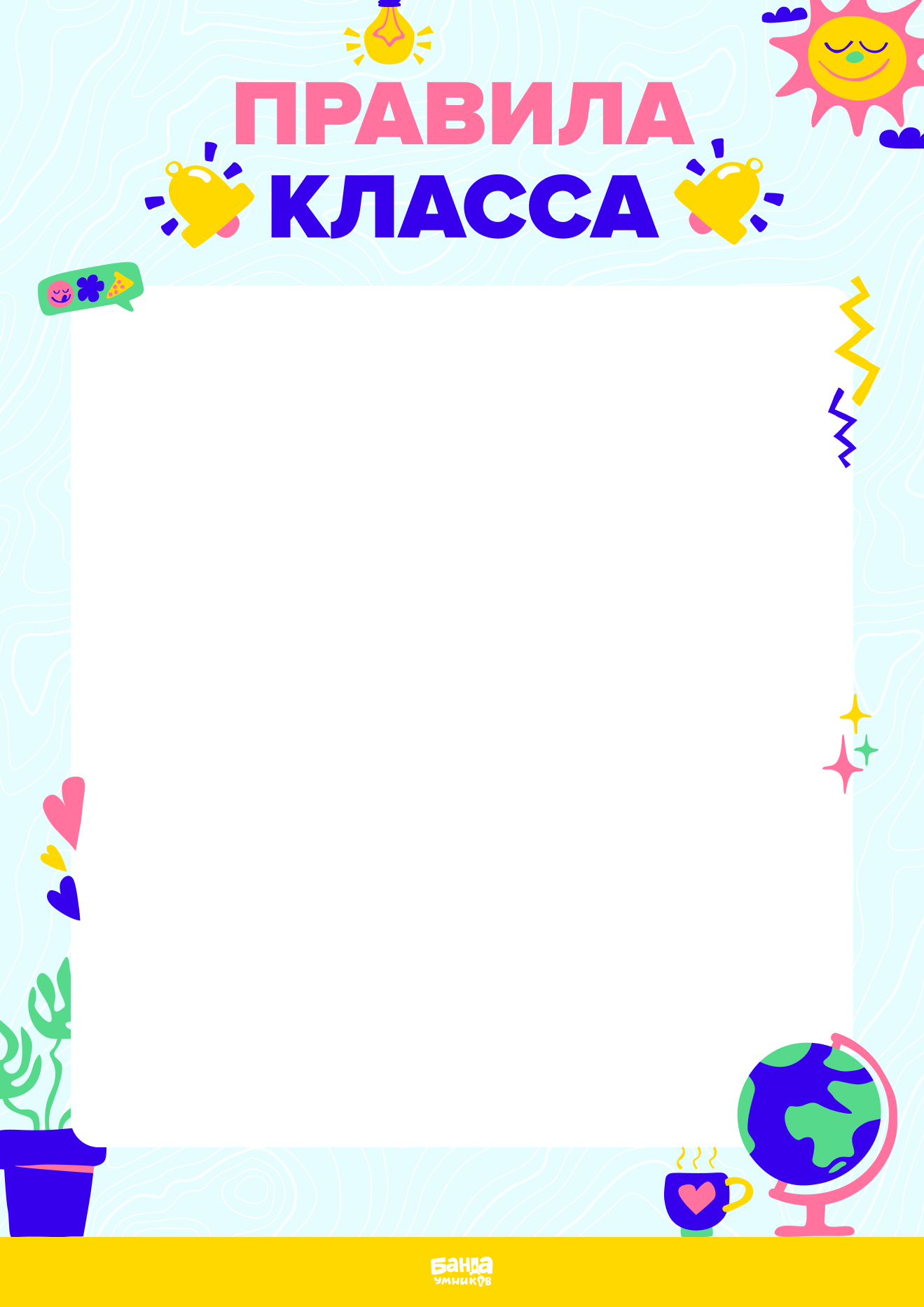 Мы уважаем друг друга
Мы не грубим и не обзываемся
Мы не дразним друг друга из-за внешности, одежды или причёски
Мы играем в безопасные игры
Мы умеем говорить и слушать
Мы мирно решаем споры
Мы приходим в класс за новыми знаниями и не мешаем друг другу учиться
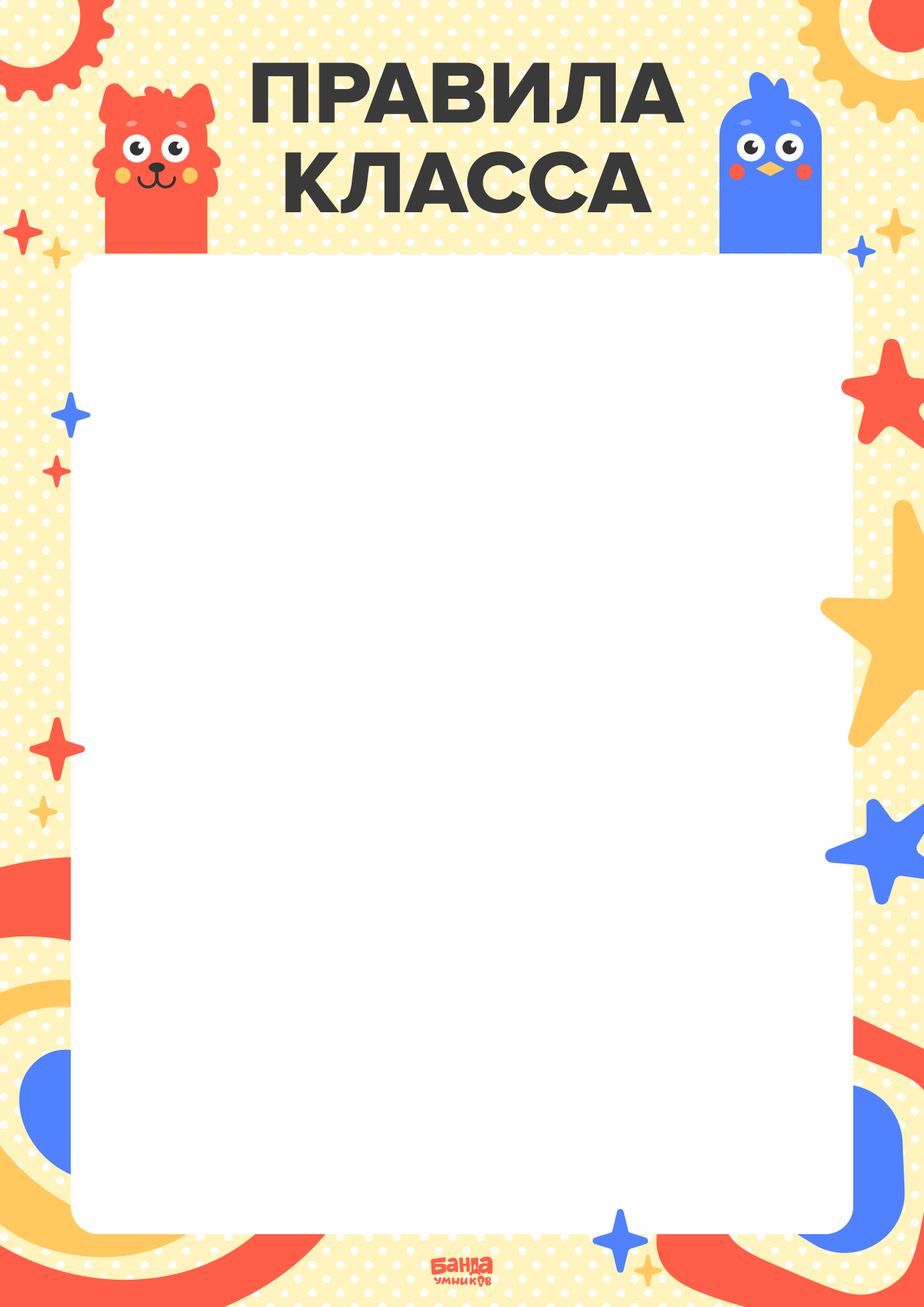 Мы учимся с удовольствием
Мы помогаем друг другу 
Вместе и дружно готовимся к конкурсам и делаем творческую работу
Делимся друг с другом
Радуемся успехам друг друга
Мы поддерживаем порядок в нашем классе, бережём школьное имущество
Вместе трудимся и вместе отдыхаем!
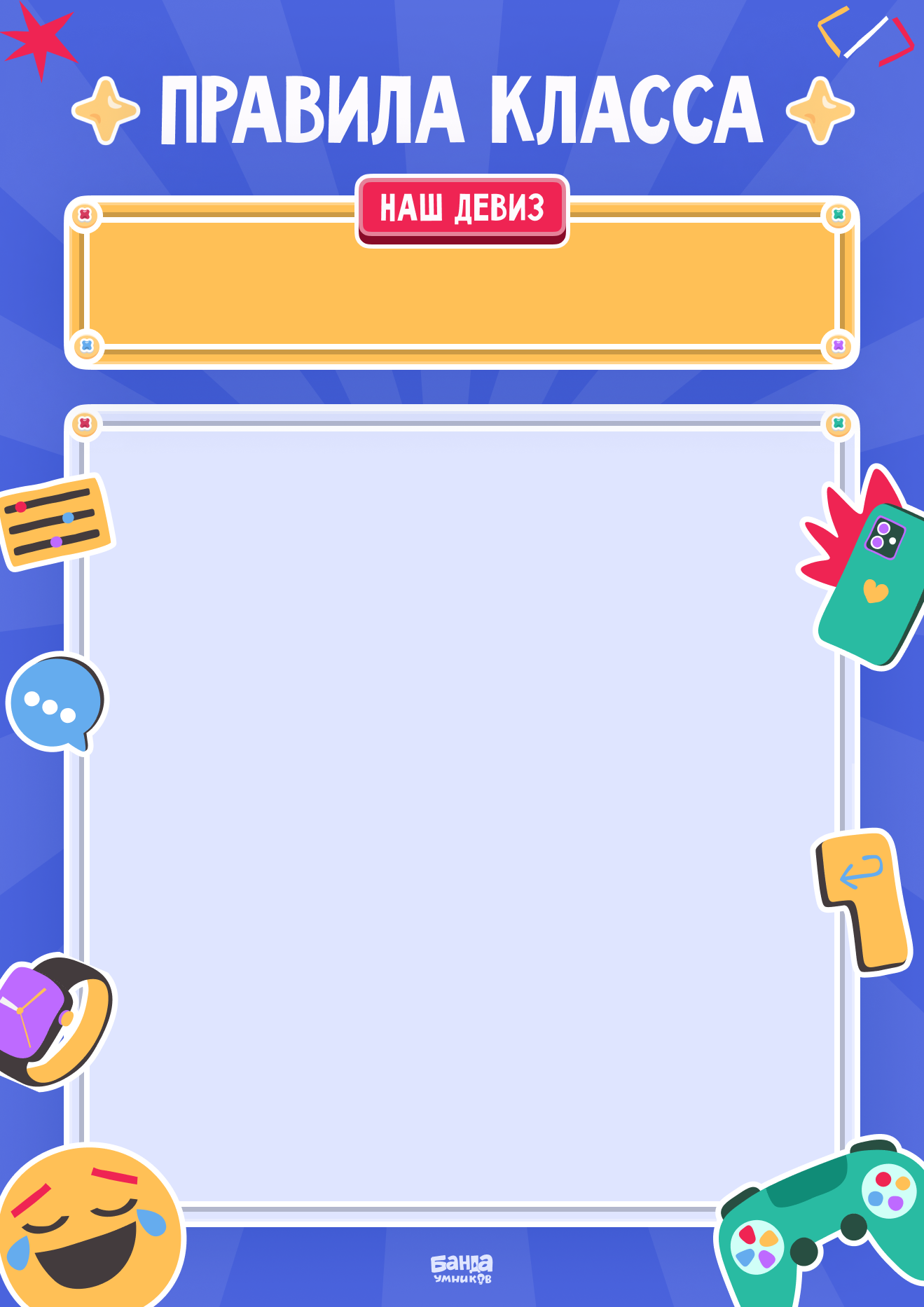 Неважно, что произойдёт, наш класс всегда идёт вперёд!
Мы — команда!
Каждый день стараемся стать лучше, чем вчера!
Вместе идём к успеху, преодолеваем сложности и неудачи!
Гордимся своей школой и классом, держим марку! 
Не боимся трудностей и защищаем друг друга!
Вместе мы сила!